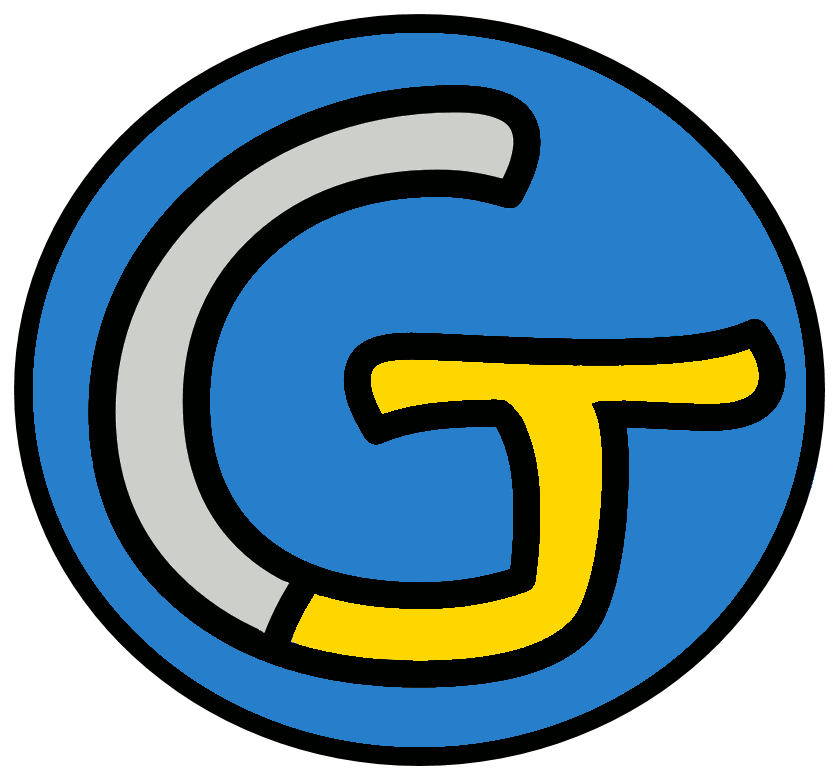 Mathématiques – Calcul mental CM2
Ajouter 9, 19, 29, 39
 Défi
Opération 1
337 + 19
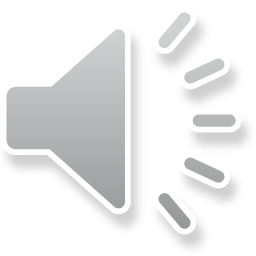 Opération 2
814 + 9
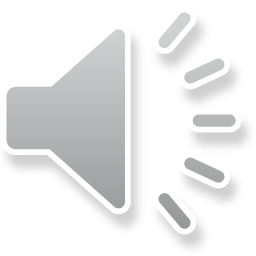 Opération 3
411 + 39
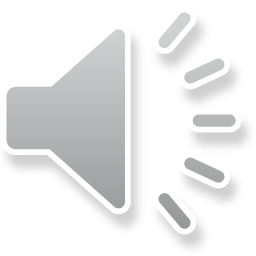 Opération 4
107 + 29
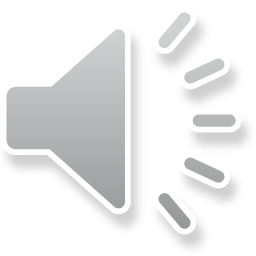 Opération 5
745 + 19
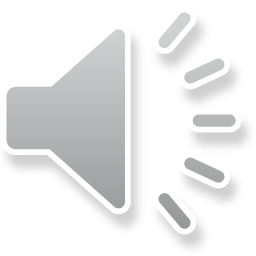 Opération 6
458 + 9
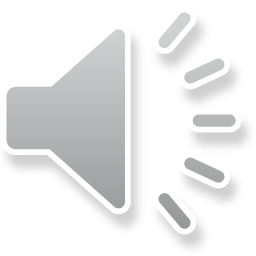 Opération 7
235 + 39
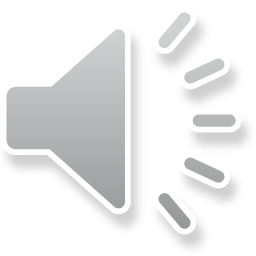 Opération 8
564 + 29
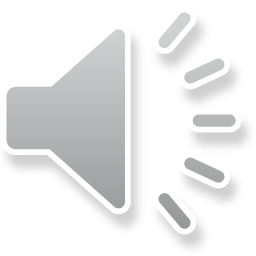 Opération 9
203 + 19
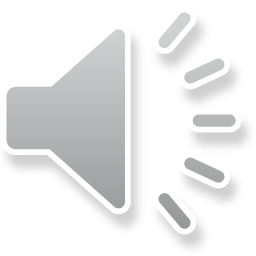 Opération 10
447 + 9
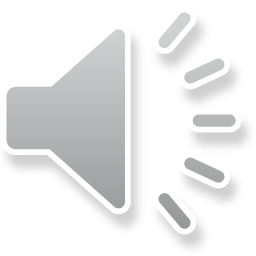 Opération 11
56 + 39
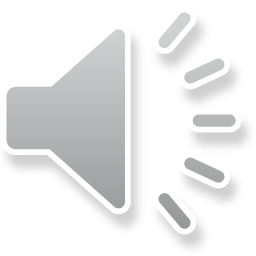 Opération 12
809 + 29
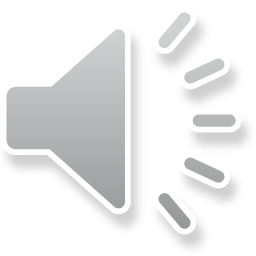 Opération 13
236 + 19
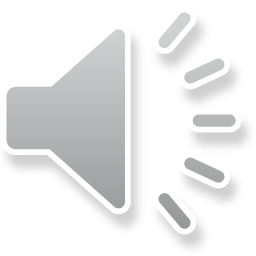 Opération 14
478 + 9
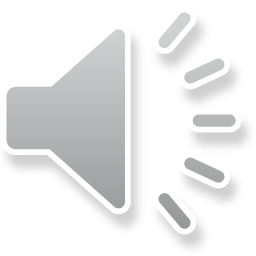 Opération 15
325 + 39
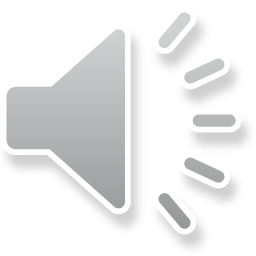 Opération 16
21 + 29
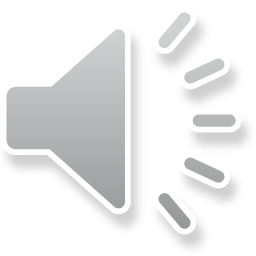 Opération 17
638 + 19
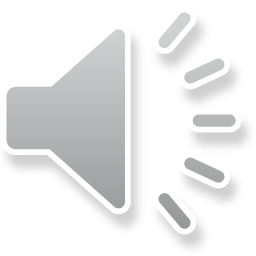 Opération 18
174 + 9
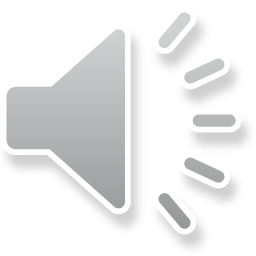 Problème
Depuis l’an dernier, Ines a grandi de 9 cm. Elle mesurait 1 m 29.
Combien Ines mesure-t-elle maintenant ?
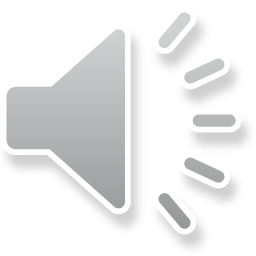 C’est fini !